Hemovigilance
Dr. M.Edalati
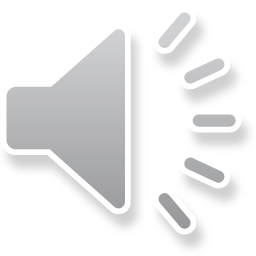 عوارض انتقال خون
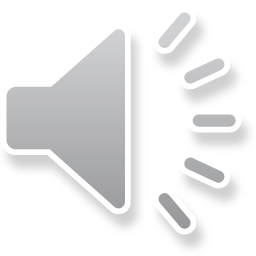 عوارض انتقال خون
Mechanism: 
Immunologic
Non Immunologic

Time:
Immediate
Delayed
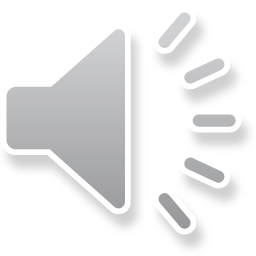 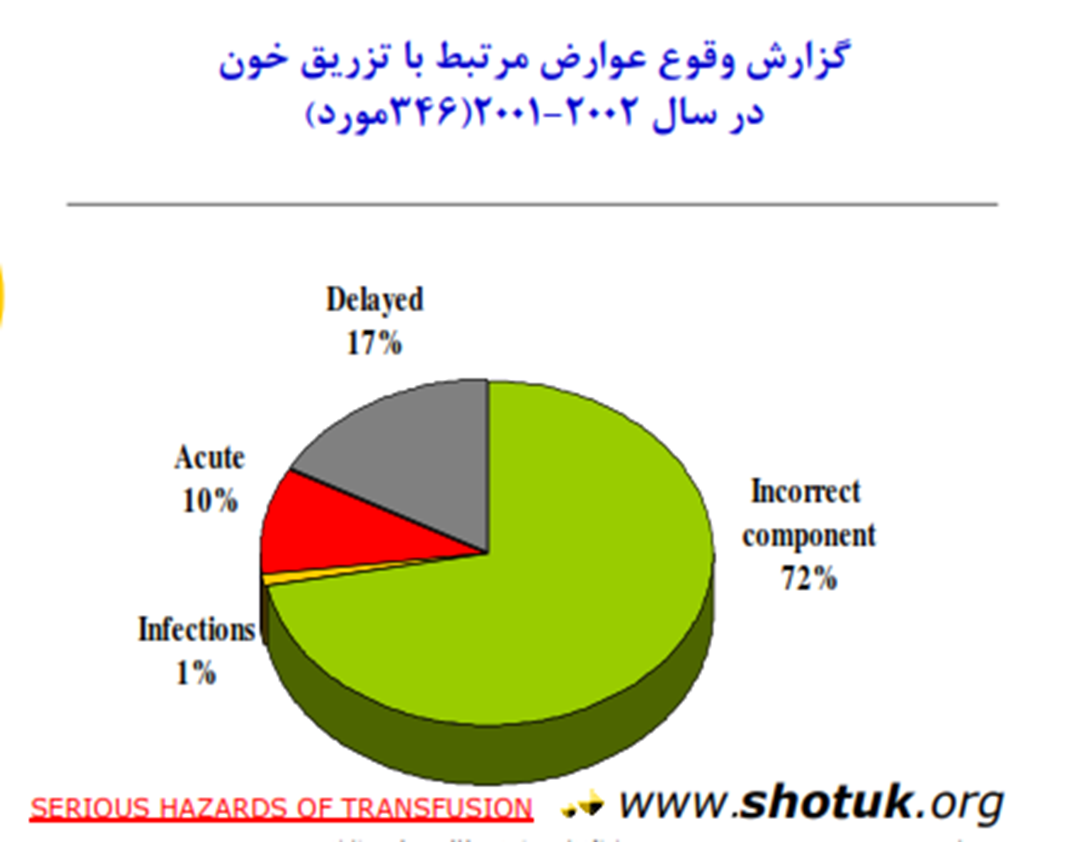 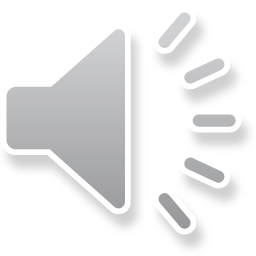 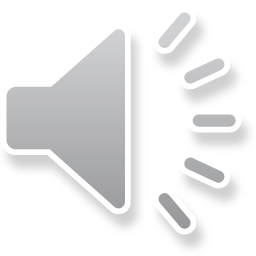 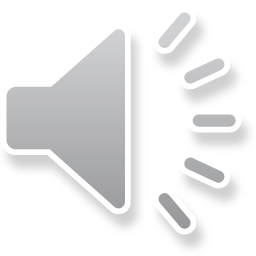 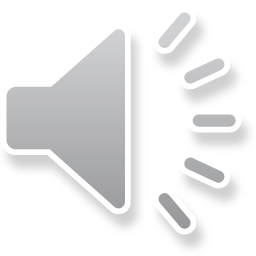 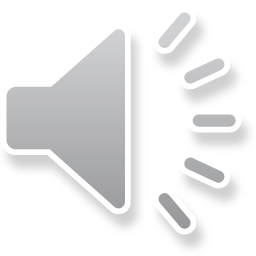 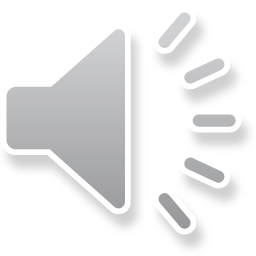 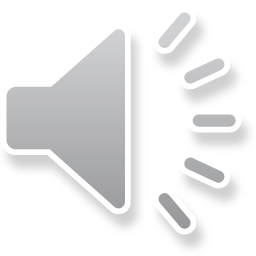 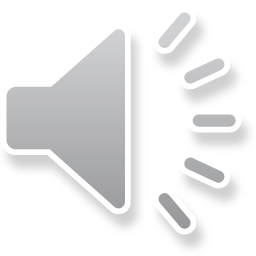 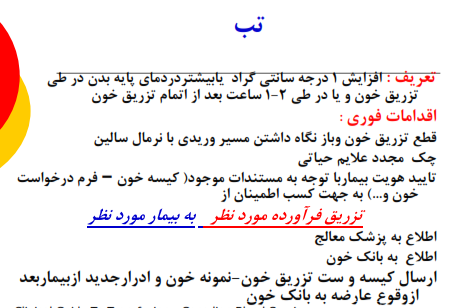 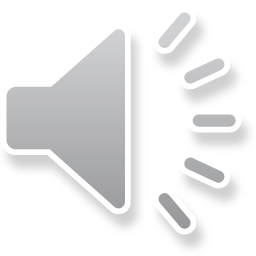 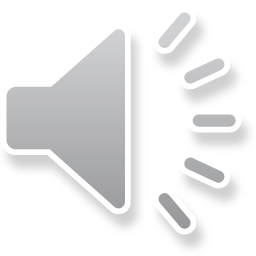 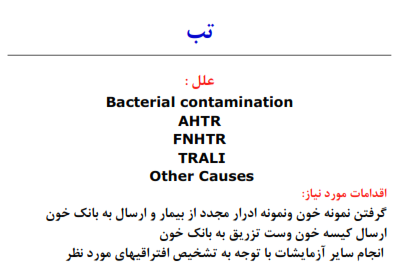 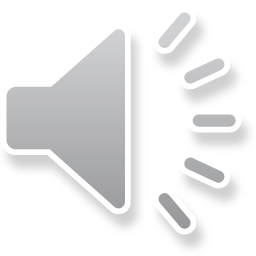 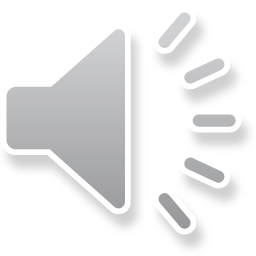 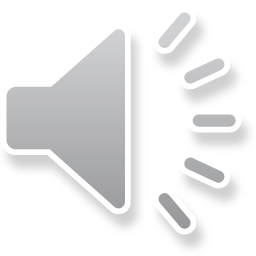 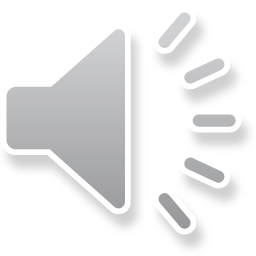 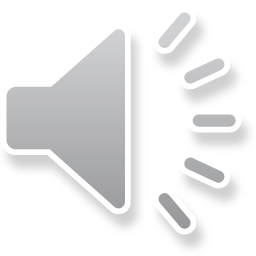 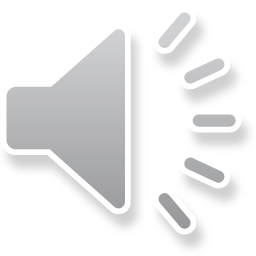 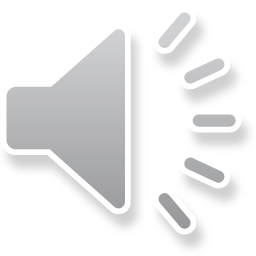 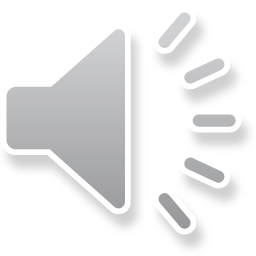 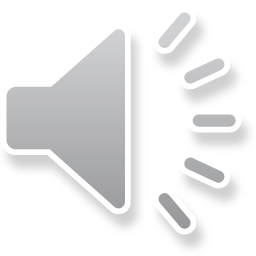 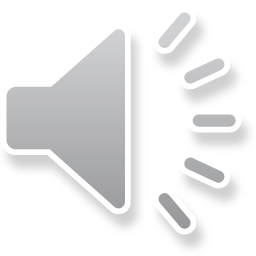 Thanks
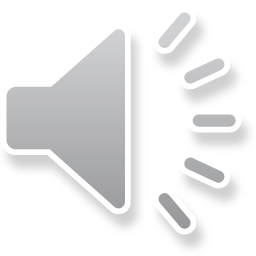